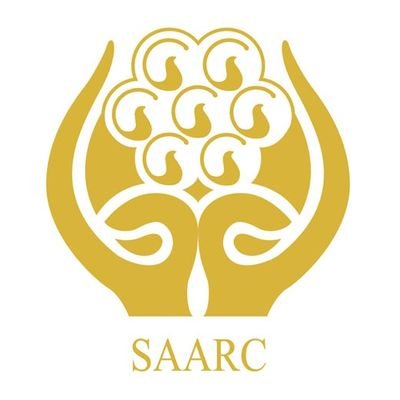 Presented by:

Dr.Anubha Gupta
Faculty 
 S.S. in Commerce Vikram University
Useful for BBA(H)/B.COM(H)/M.COM and allied subject
INTRODUCTION
The South Asian Association for Regional Cooperation (SAARC) was established with the signing of the SAARC Charter in Dhaka on 8 December 1985. 
SAARC comprises of eight Member States: Afghanistan, Bangladesh, Bhutan, India, Maldives, Nepal, Pakistan and Sri Lanka.
 The Secretariat of the Association was set up in Kathmandu on 17 January 1987.
OBJECTIVES
To promote the welfare of the peoples of South Asia and to improve their quality of life
To accelerate economic growth, social progress and cultural development in the region and to provide all individuals the opportunity to live in dignity and to realize their full potentials
To promote and strengthen collective self-reliance among the countries of South Asia
To contribute to mutual trust, understanding and appreciation of one another's problems
To promote active collaboration and mutual assistance in the economic, social, cultural, technical and scientific fields
 To strengthen cooperation with other developing countries
 To strengthen cooperation among themselves in international forums on matters of common interests 
 To cooperate with international and regional organizations with similar aims and purposes.
Area of corporation
HUMAN RESOURCE DEVELOPMENT AND TOURISM
AGRICULTURE AND RURAL DEVELOPMENT
ENVIRONMENT NATURAL DISASTERS AND BIOTECHNOLOGY
ECONOMIC AND FINANCIAL COOPERATION
SOCIAL AFFAIRS
 INFORMATION AND POVERTY ALLEVIATION
ENERGY TRANSPORT SCIENCE AND TECHNOLOGY
SAARC APEX BODIES
SAARC Chamber of Commerce & Industry (SCCI)      
SAARCLAW
South Asian Federation of Accountants (SAFA)
South Asia Foundation (SAF)
Foundation of SAARC Writers and Literature (FOSWAL)
South Asia Initiative to End Violence against Children (SAIEVAC)
SECRETARIAT
The SAARC Secretariat is based in Kathmandu, Nepal.
 It coordinates and monitors implementation of activities, prepares for and services meetings, and serves as a channel of communication between the Association and its Member States as well as other regional organisations. 
The Secretariat is headed by the Secretary General, who is appointed by the Council of Ministers from Member States in alphabetical order for a three year term. 
H.E. Mr. Amjad Hussain B.Sial  from Pakistan is the current Secretary General. 
The Secretary General is assisted by eight Directors on deputation from the Member States. The SAARC Secretariat and Member States observe 8 December as the SAARC Charter Day.
AGREEMENT ON SOUTH ASIAN FREE TRADE AREA SAFTA
The Agreement on SAARC Preferential Trading Arrangement (SAPTA) which envisages the creation of a Preferential Trading Area among the seven member states namely Bangladesh, Butan, India, Maldives, Nepal, Pakistan and Sri Lanka was signed in Dhaka in April 1993.
AGREEMENT ON SOUTH ASIAN FREE TRADE AREA SAFTA
The objective of the SAPTA is to promote and sustain mutual trade and the economic co-operation among the member states through exchange of trade concessions. SAPTA therefore is the first step towards higher levels of trade and economic co-operation in the region.
AGREEMENT ON SOUTH ASIAN FREE TRADE AREA SAFTA
Objective
The objective of the SAPTA is to promote and sustain mutual trade and the economic co-operation among the member states through exchange of trade concessions. SAPTA therefore is the first step towards higher levels of trade and economic co-operation in the region.
AGREEMENT ON SOUTH ASIAN FREE TRADE AREA SAFTA
The basic principles
Overall reciprocity and mutuality of advantages
Step by step negotiations and periodic reviews so as to improve and extend the preferential trade arrangement, in stages
Inclusion of all products, manufactures and commodities in their raw semi- processes and processed forms
Special and favourable treatment to Least Developed Contacting States
AGREEMENT ON SOUTH ASIAN FREE TRADE AREA SAFTA
Main components
Tariff
Para Tariff
Non Tariff
REFERENCE
http://www.doc.gov.lk/index.php?option=com_content&view=article&id=31&Itemid=156&lang=en
http://saarc-sec.org/about-saarc
.
THANK YOU